Philippians 3:1-21 (NIV)
1Finally, my brothers, rejoice in the Lord! It is no trouble for me to write the same things to you again, and it is a safeguard for you. 2 Watch out for those dogs, those men who do evil, those mutilators of the flesh. 3 For it is we who are the circumcision, we who worship by the Spirit of God, who glory in Christ Jesus, and who put no confidence in the flesh-- 4 though I myself have reasons for such confidence.
Philippians 3:1-21 (NIV)
5 If anyone else thinks he has reasons to put confidence in the flesh, I have more: circumcised on the eighth day, of the people of Israel, of the tribe of Benjamin, a Hebrew of Hebrews; in regard to the law, a Pharisee; 6 as for zeal, persecuting the church; as for legalistic righteousness, faultless. 7 But whatever was to my profit I now consider loss for the sake of Christ. 8 What is more, I consider everything a loss compared to the surpassing greatness of knowing Christ Jesus my Lord, for whose sake I have lost all things.
Philippians 3:1-21 (NIV)
I consider them rubbish, that I may gain Christ 9 and be found in him, not having a righteousness of my own that comes from the law, but that which is through faith in Christ--the righteousness that comes from God and is by faith. 10I want to know Christ and the power of his resurrection and the fellowship of sharing in his sufferings, becoming like him in his death, 11and so, somehow, to attain to the resurrection from the dead. 12Not that I have already obtained all this, or have already been made perfect, but I press on to take hold of that for which Christ Jesus took hold of me.
Philippians 3:1-21 (NIV)
13Brothers, I do not consider myself yet to have taken hold of it. But one thing I do: Forgetting what is behind and straining toward what is ahead, 14I press on toward the goal to win the prize for which God has called me heavenward in Christ Jesus. 15All of us who are mature should take such a view of things. And if on some point you think differently, that too God will make clear to you. 16Only let us live up to what we have already attained.
Philippians 3:1-21 (NIV)
17Join with others in following my example, brothers, and take note of those who live according to the pattern we gave you. 18For, as I have often told you before and now say again even with tears, many live as enemies of the cross of Christ. 19Their destiny is destruction, their god is their stomach, and their glory is in their shame. Their mind is on earthly things. 20But our citizenship is in heaven. And we eagerly await a Savior from there, the Lord Jesus Christ, 21who, by the power that enables him to bring everything under his control, will transform our lowly bodies so that they will be like his glorious body.
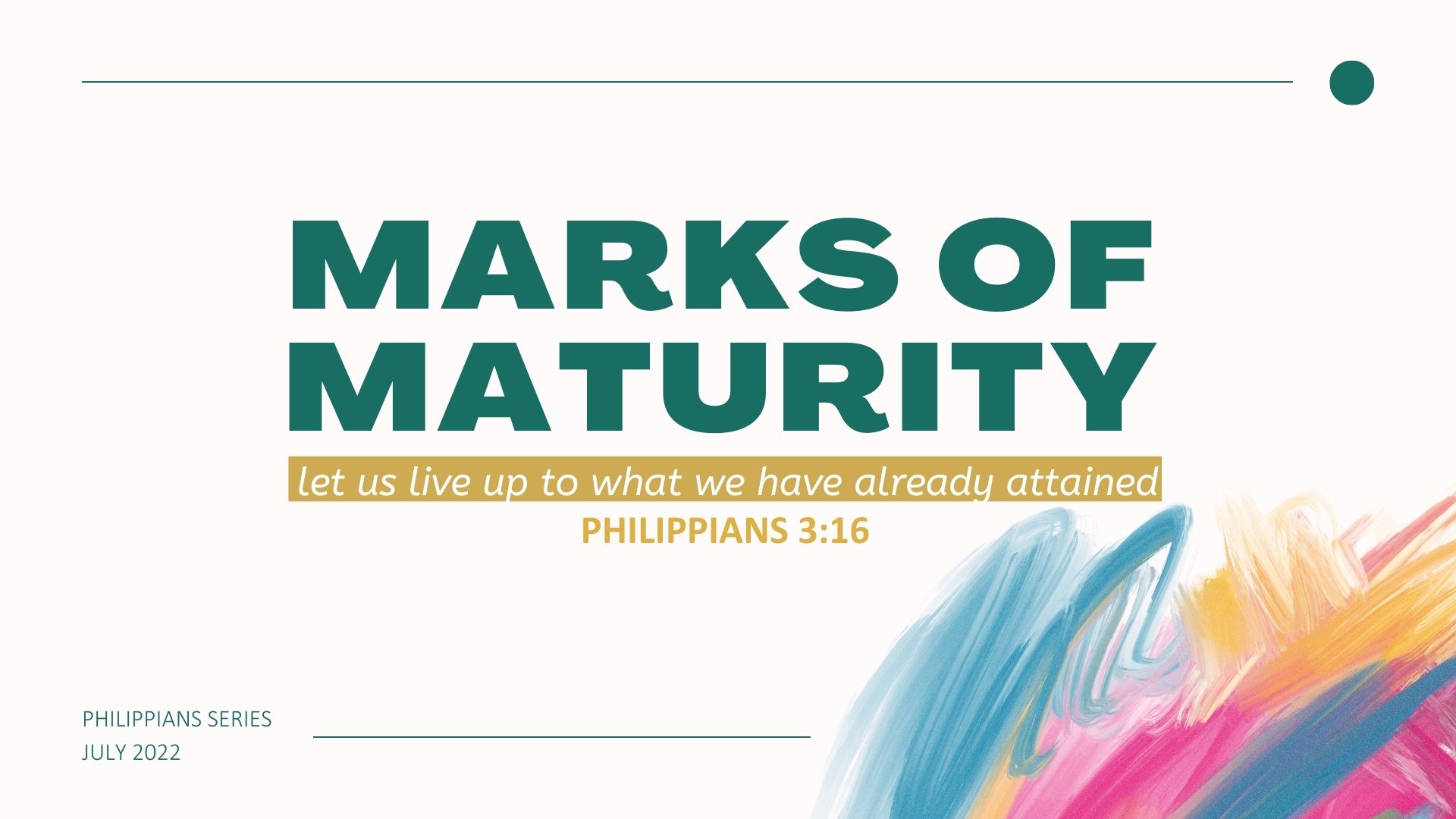 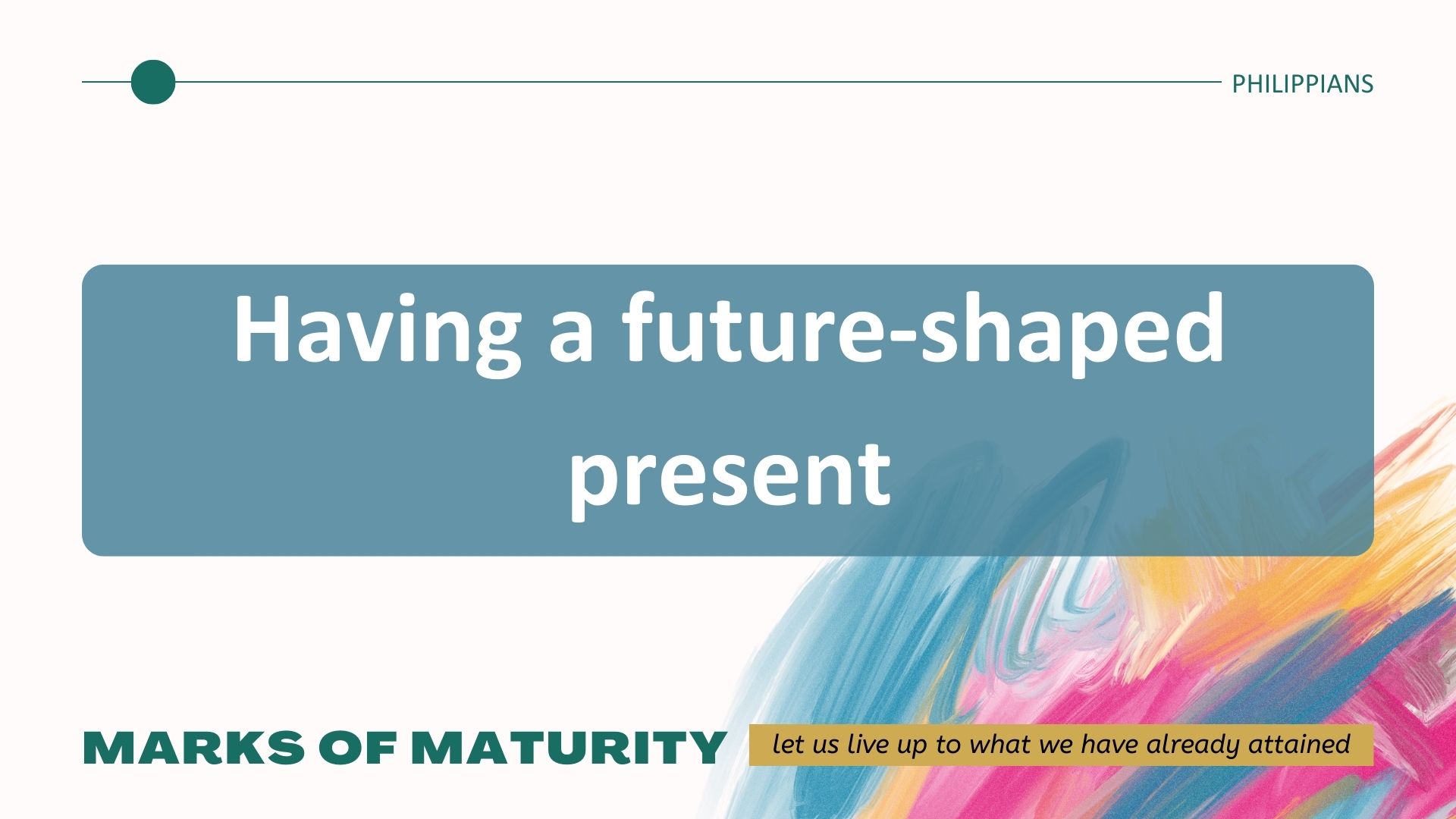 FUTURE VISION IMPACTS
PRESENT
ACTION
Those who have no hope for a future life are already dead for the present one.

GOETHE
FUTURE VISION IMPACTS
PRESENT
ACTION
Without a compelling vision to draw you away from your present and pull you through any challenges and into the future, it becomes easy to settle for a lesser life than the one you could achieve.

MENSHA OTEH
FUTURE VISION IMPACTS
PRESENT
ACTION
You want to set a goal that is big enough that in the process of achieving it you become someone worth becoming. 
JIM ROHN.
FUTURE VISION IMPACTS
PRESENT
ACTION
Peak performers want more than merely to win the next game. … They have a long-range goal that inspires commitment and action  

CHARLES GARDFIELD
FUTURE VISION IMPACTS
PRESENT
ACTION
If you are working on something that you really care about, you don't have to be pushed. The vision pulls you 

STEVE JOBS
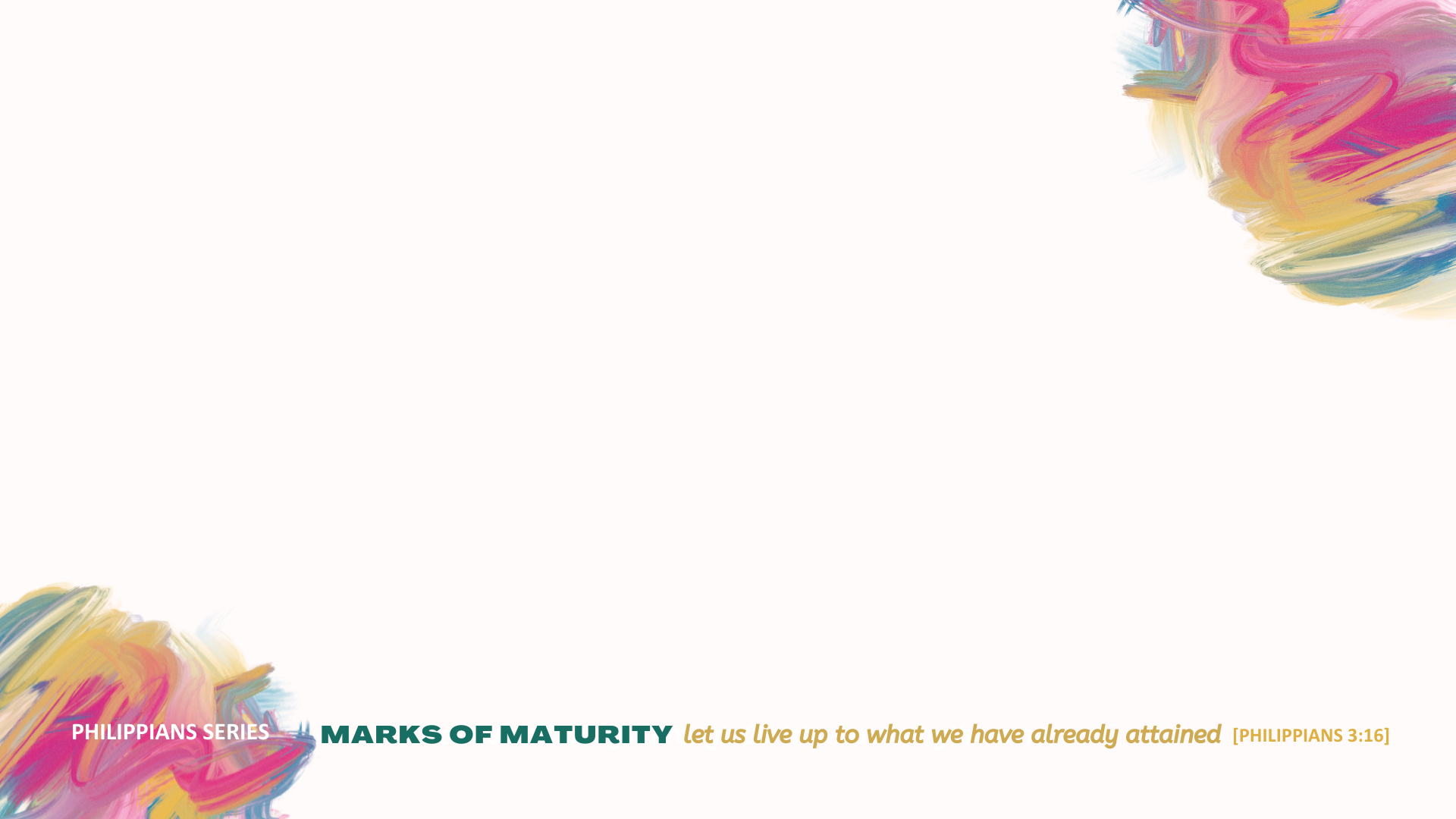 LIFE is UNCERTAIN. The BELIEVER’S DESTINY is SECURE
he who began a good work in you will carry it on to completion until the day of Christ Jesus. [1:6]
JESUS WILL RETURN
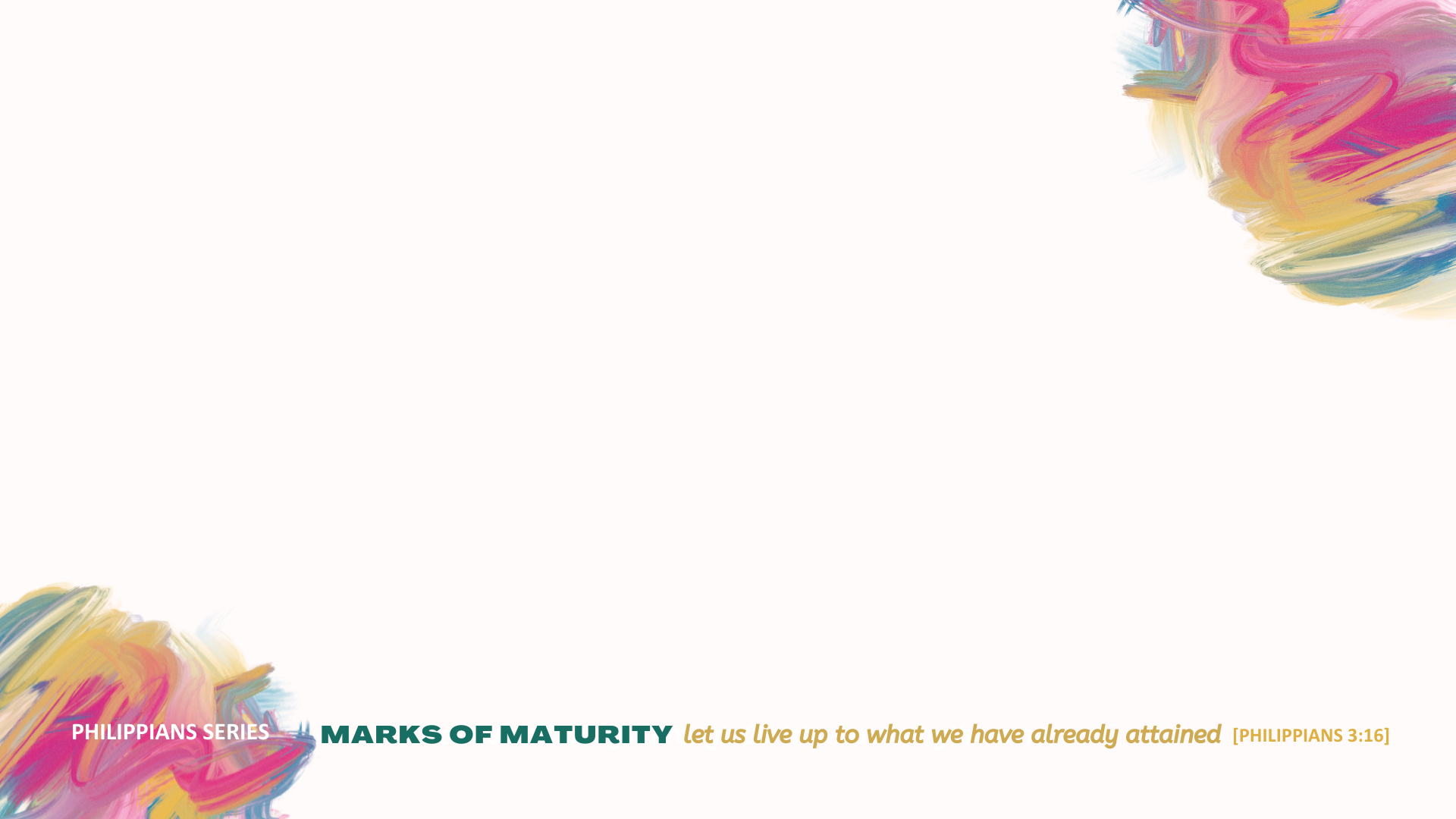 LIFE is UNCERTAIN. 
The BELIEVER’S 
DESTINY is SECURE
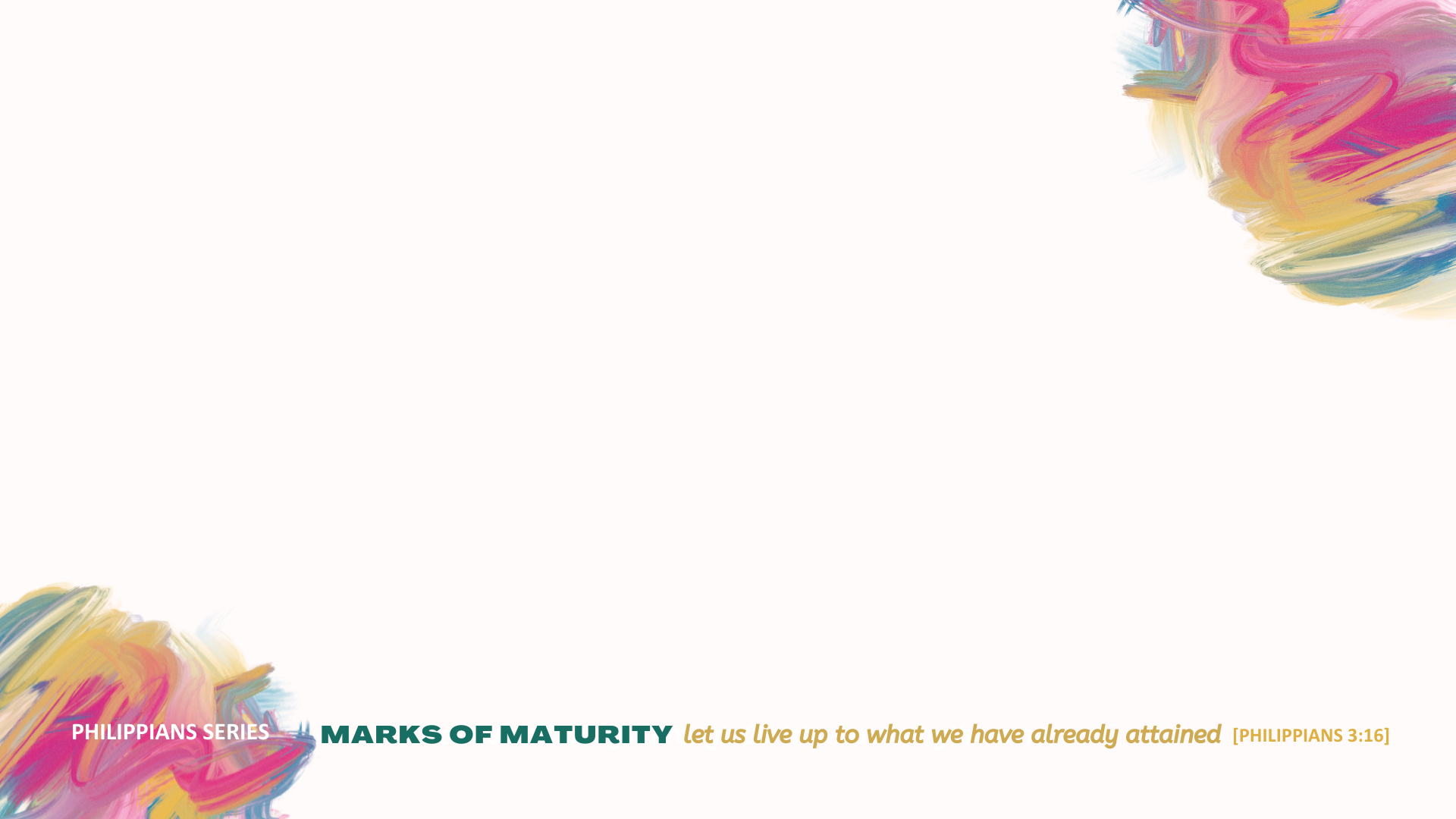 LIFE is UNCERTAIN. The BELIEVER’S DESTINY is SECURE
then I will be able      to boast on                the day of Christ 
[2:16]
JESUS WILL RETURN
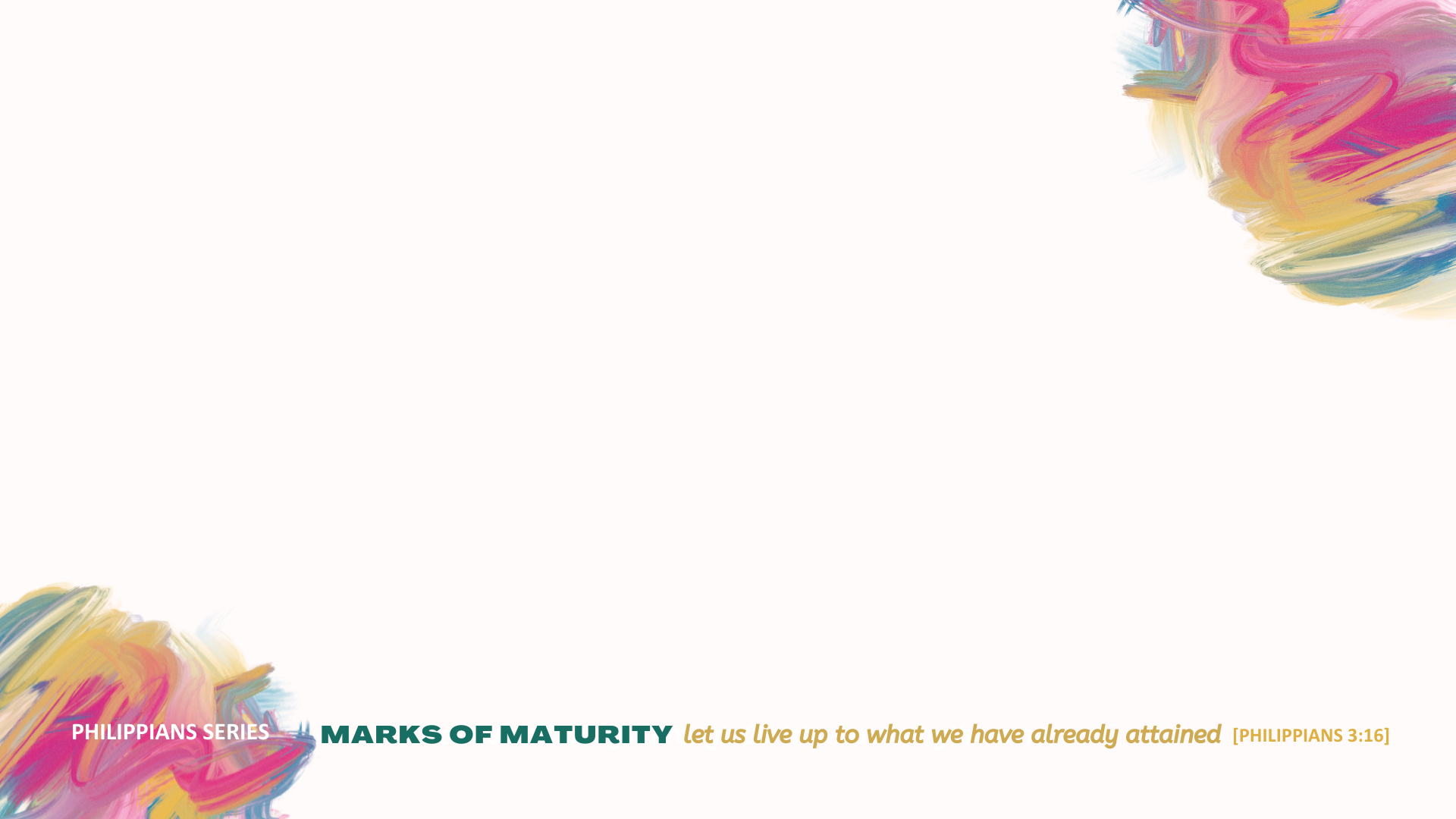 LIFE is UNCERTAIN. The BELIEVER’S DESTINY is SECURE
The Lord 
is near
[1:4]
JESUS WILL RETURN
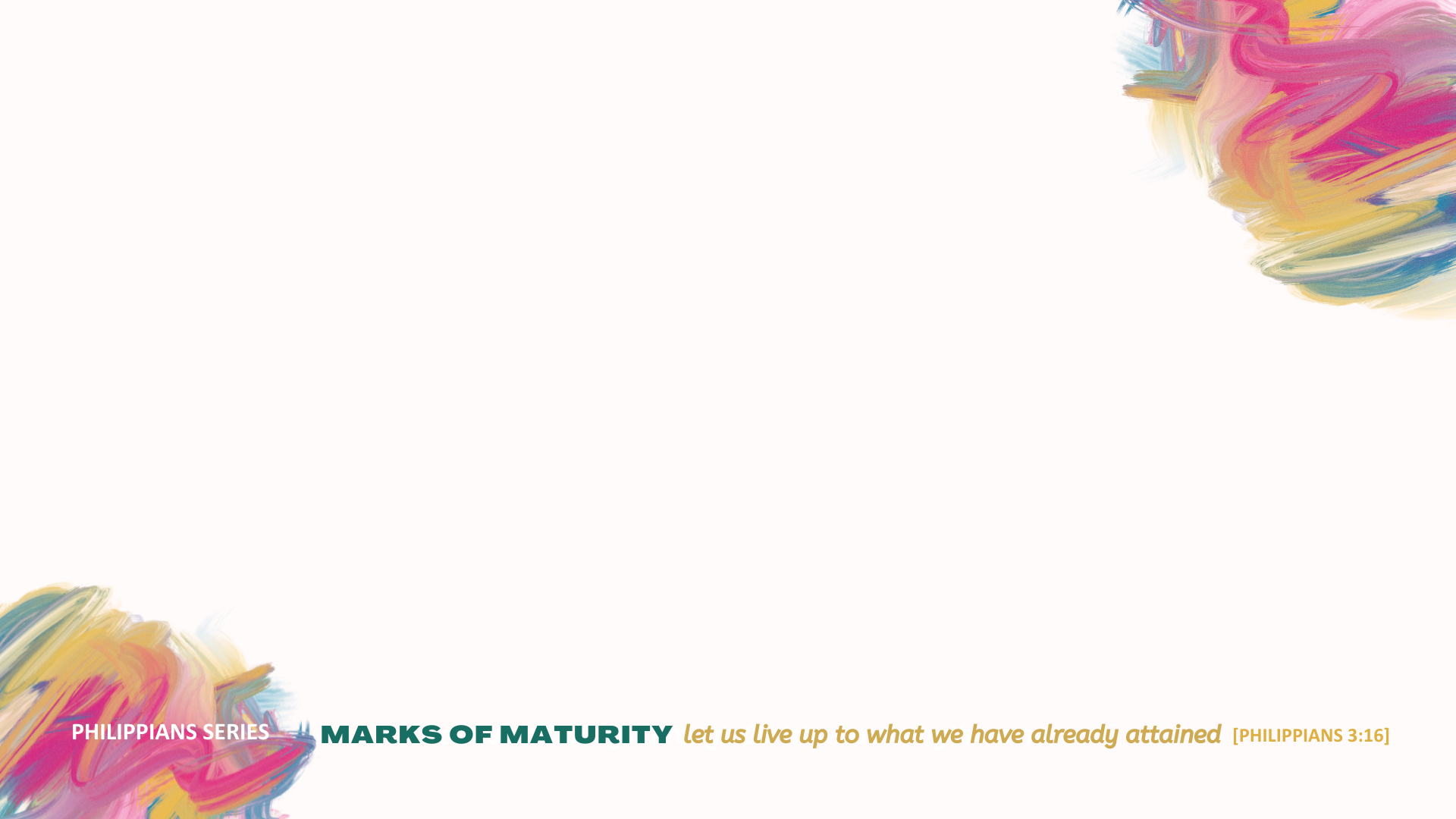 LIFE is UNCERTAIN. The BELIEVER’S DESTINY is SECURE
God … gave him the name that is above every name …every knee should bow …  and every tongue acknowledge that Jesus Christ is Lord to the glory of God the Father.
[2:9-11]
JESUS WILL REIGN
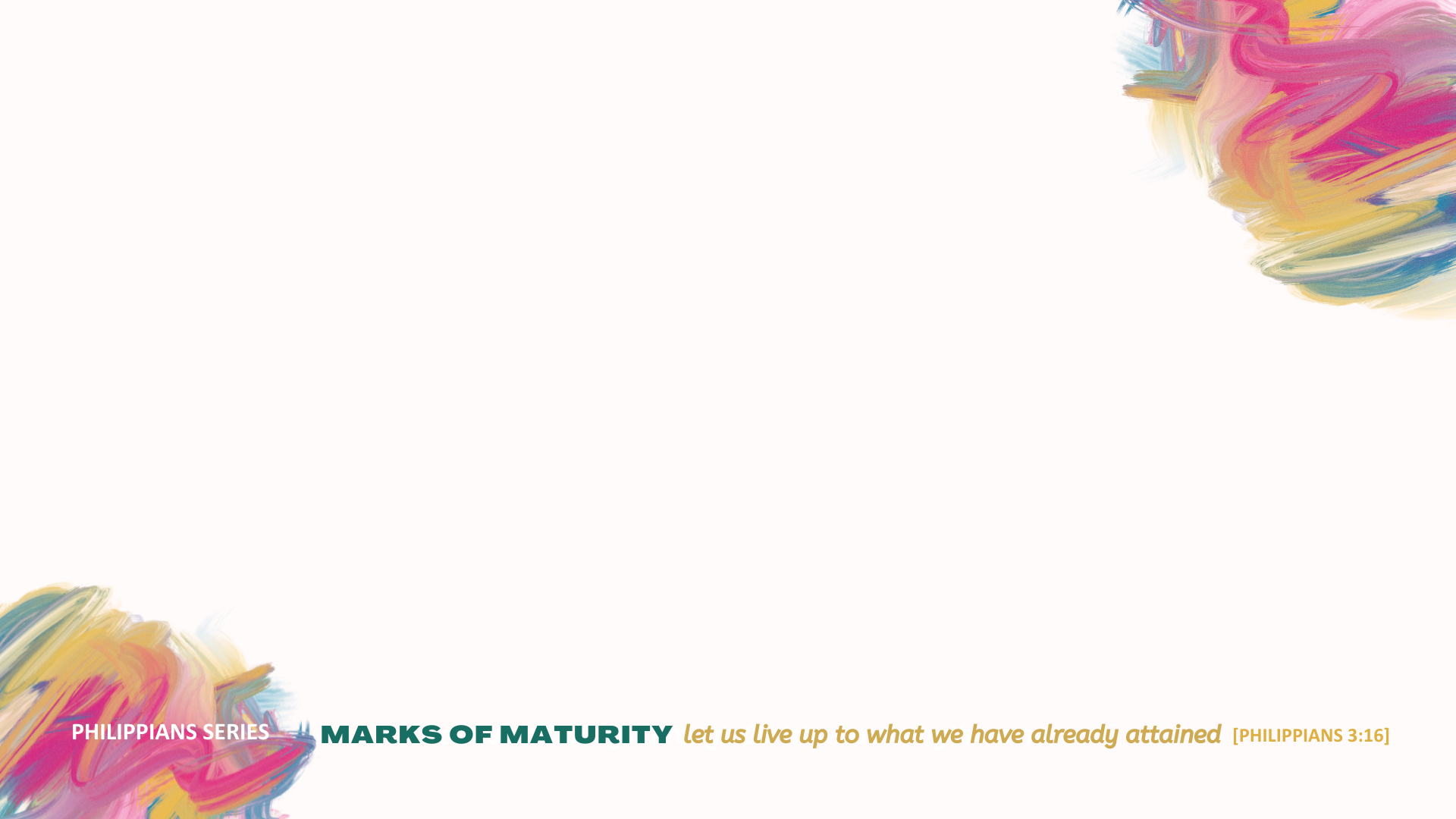 LIFE is UNCERTAIN. The BELIEVER’S DESTINY is SECURE
This is a sign to them that they will be destroyed, but that you will be saved—and that by God. [1:28]
JESUS WILL JUDGE
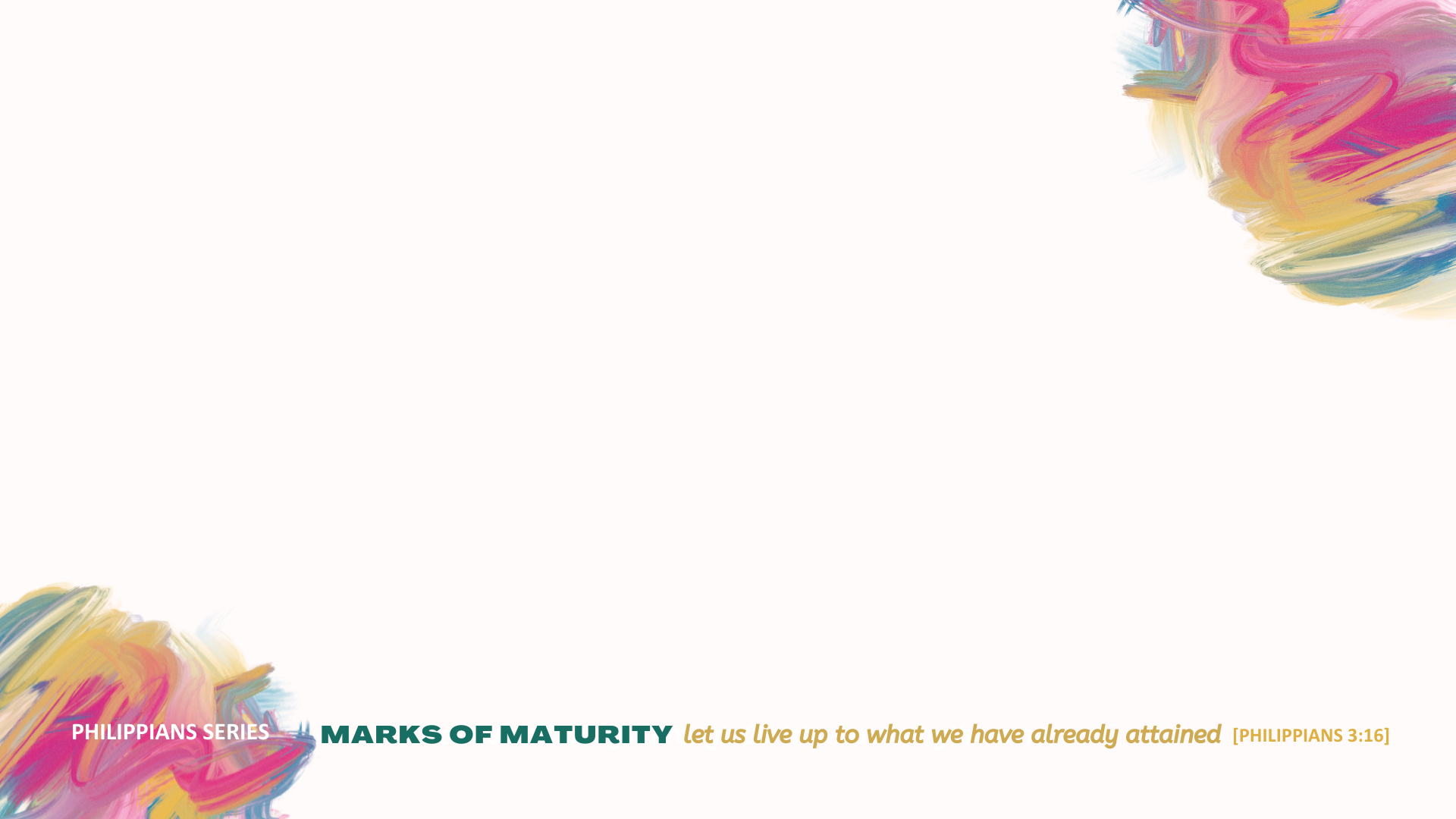 LIFE is UNCERTAIN. The BELIEVER’S DESTINY is SECURE
resurrection from 
the dead. 
[3:11]
JESUS WILL RAISE DEAD BELIEVERS
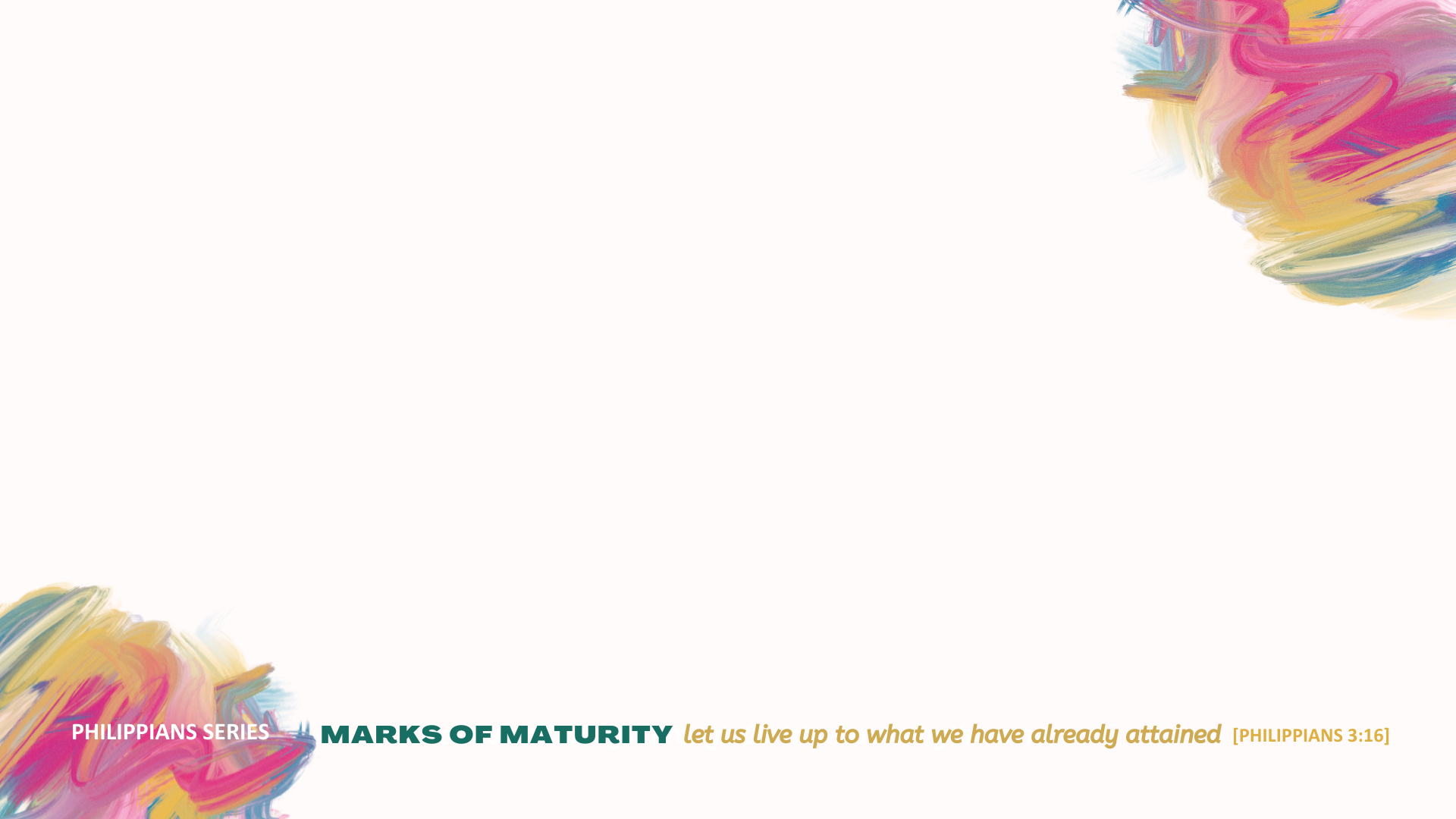 LIFE is UNCERTAIN. The BELIEVER’S DESTINY is SECURE
the Lord Jesus Christ, who, by the power that enables him to bring everything under his control, will transform our lowly bodies so that they will be like his glorious body. [3:20-21]
RAISED BELIEVERS
GET NEW BODIES
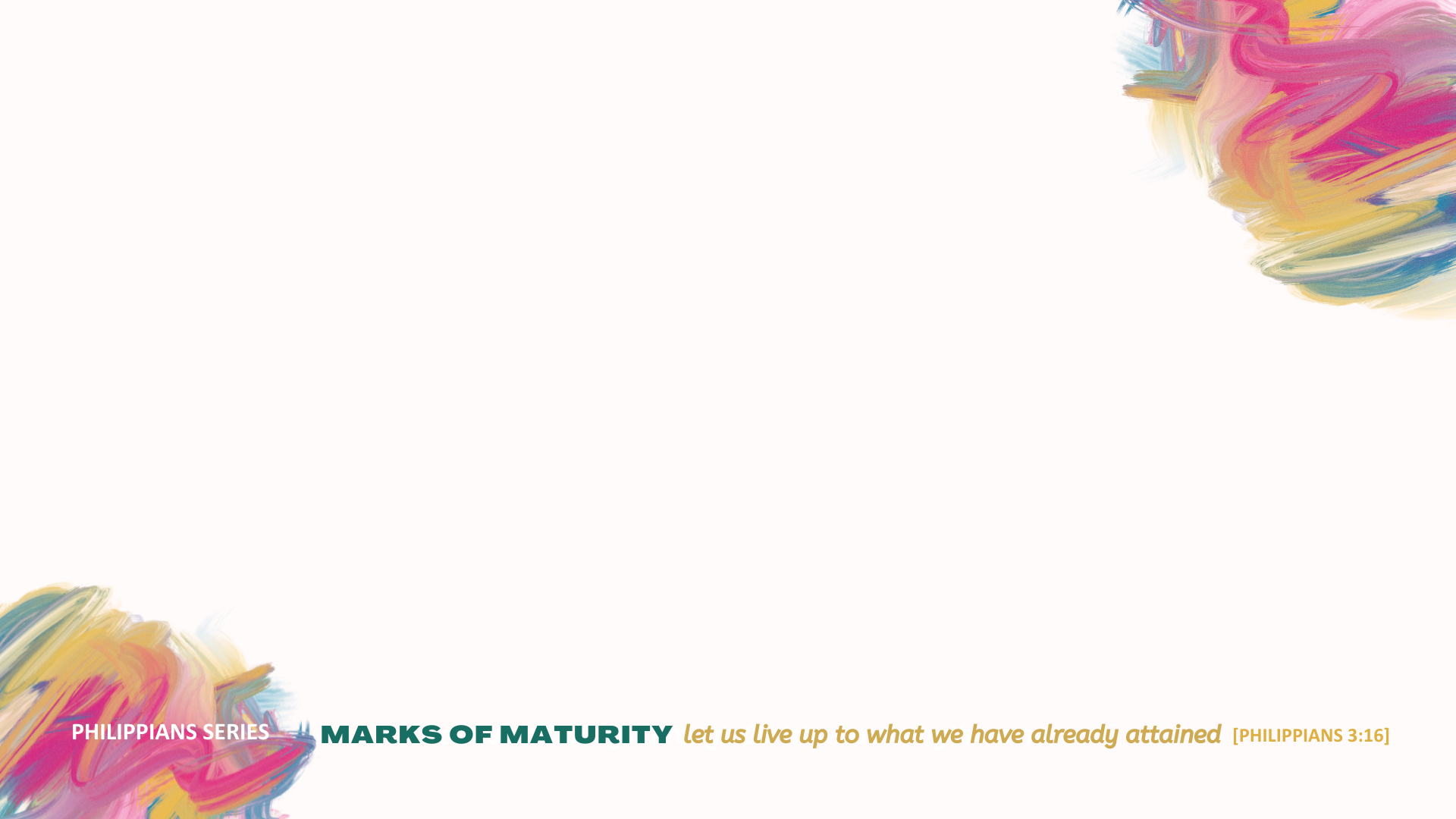 LIFE is UNCERTAIN. The BELIEVER’S DESTINY is SECURE
I desire to depart and be with Christ, which is better by far. 
[1:23]
IF WE DIE BEFORE JESUS RETURNS, WE DON’T MISS OUT
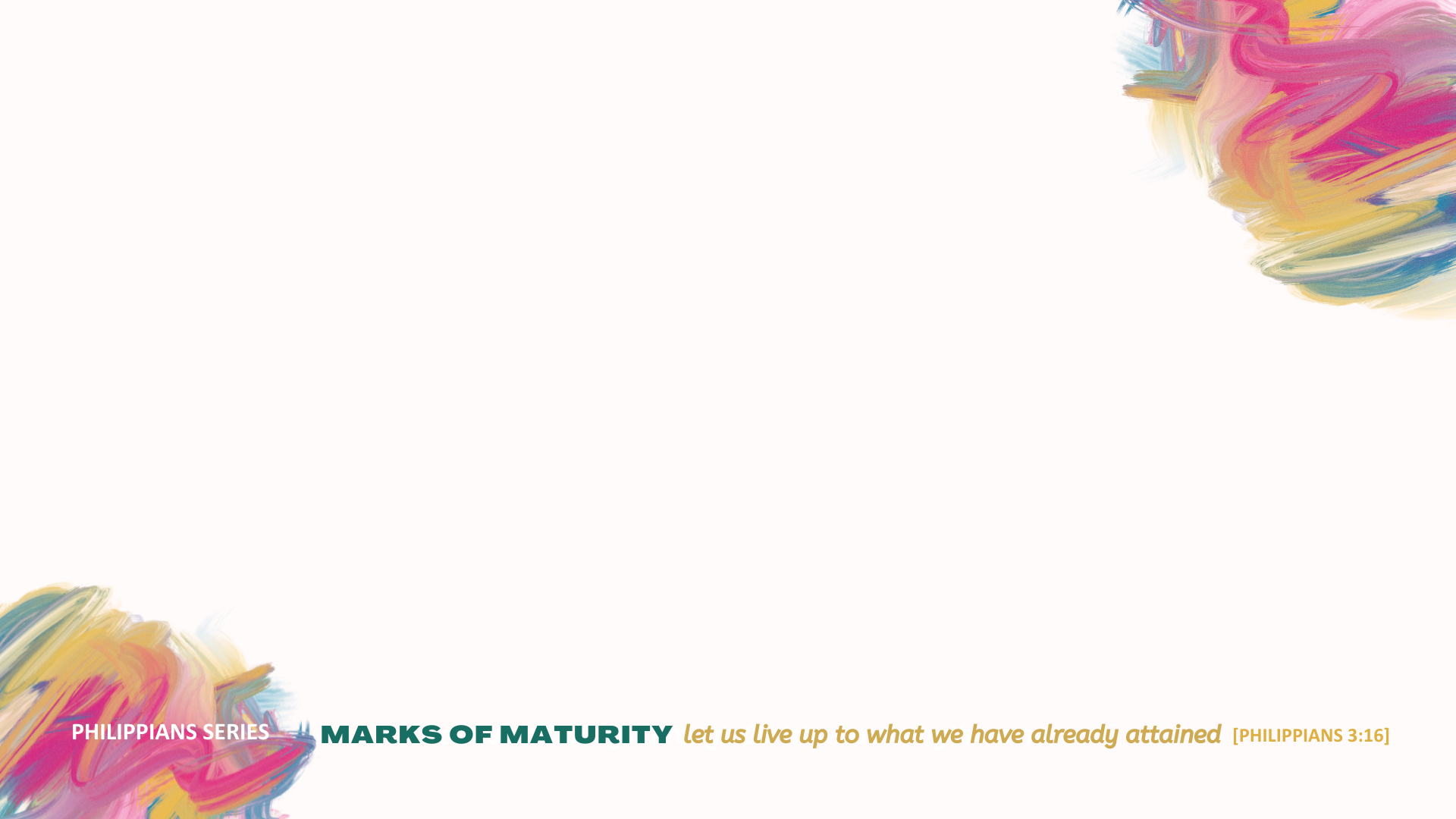 Ensuring that our DESTINY SHAPES our  PRESENT
God has called me heavenward in   Christ Jesus.
[3:14]
UNDERSTAND
OUR LONG TERM 
CALLING
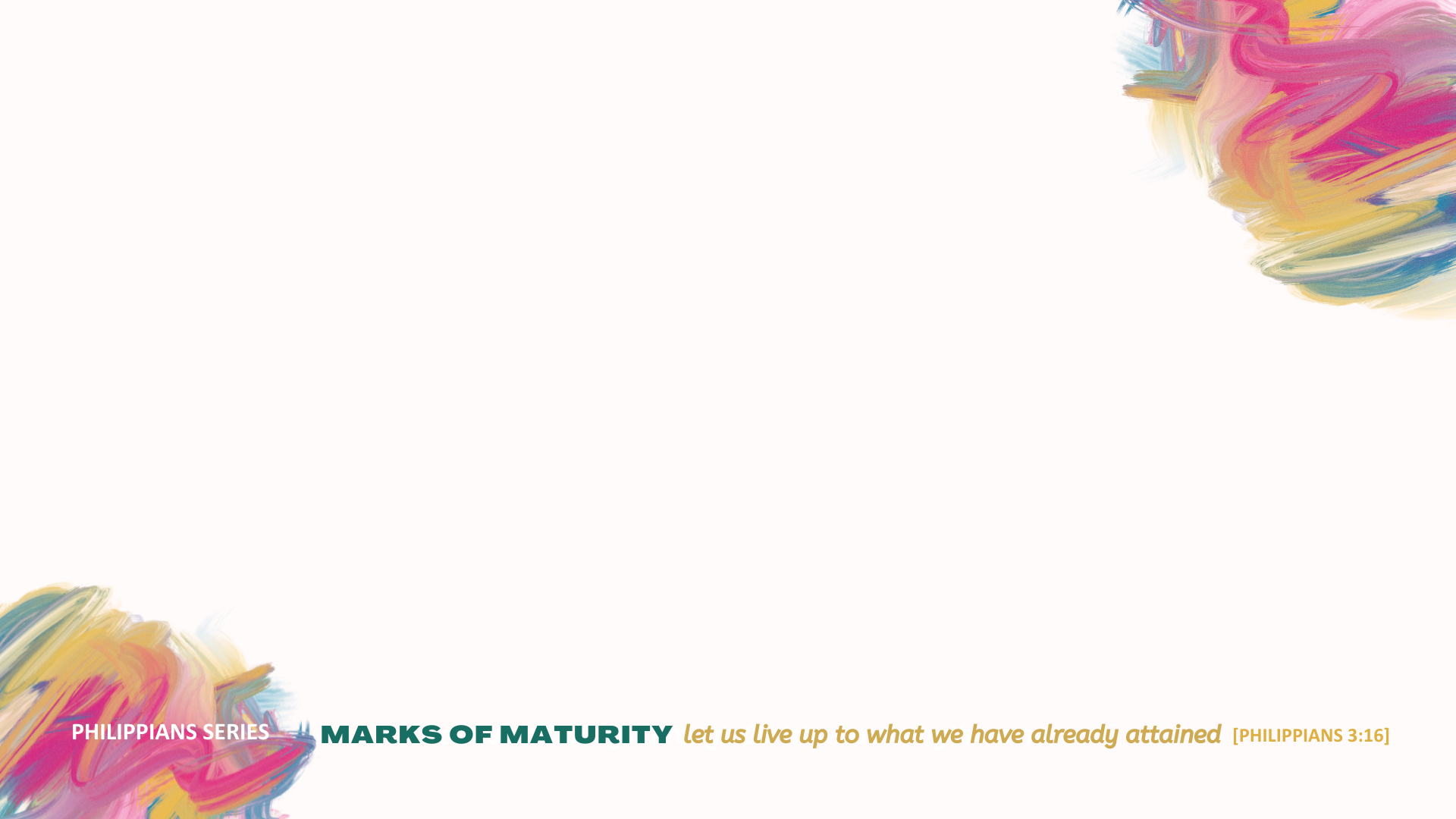 Ensuring that our DESTINY SHAPES our  PRESENT
we eagerly await a Saviour from there, the Lord Jesus Christ 
[3:20]
ACTIVELY ANTICIPATE JESUS’ 
RETURN
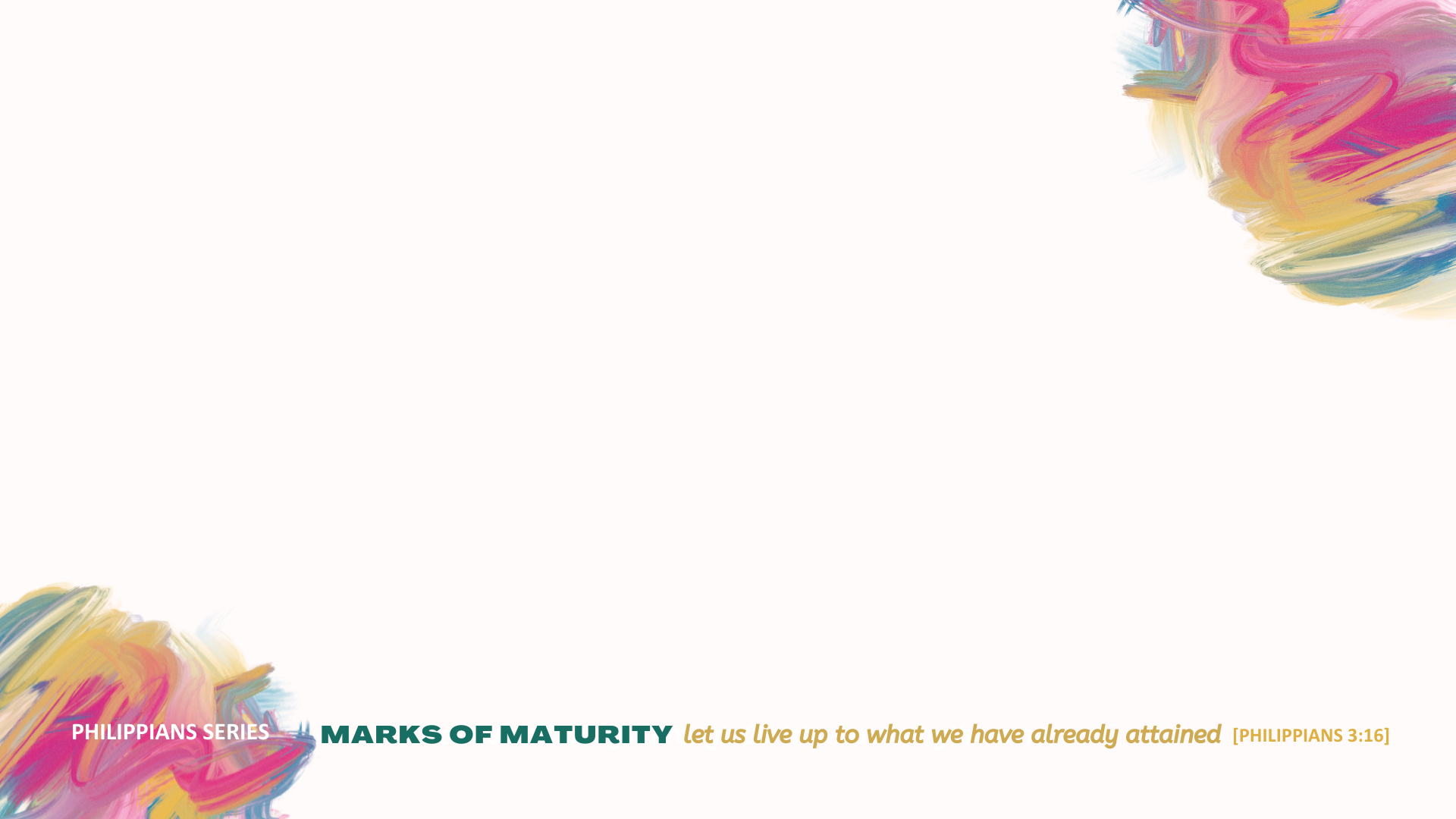 Ensuring that our DESTINY SHAPES our  PRESENT
our citizenship 
is in heaven.
[3:20]
LIVE AS CITIZENS 
OF HEAVEN
NOW
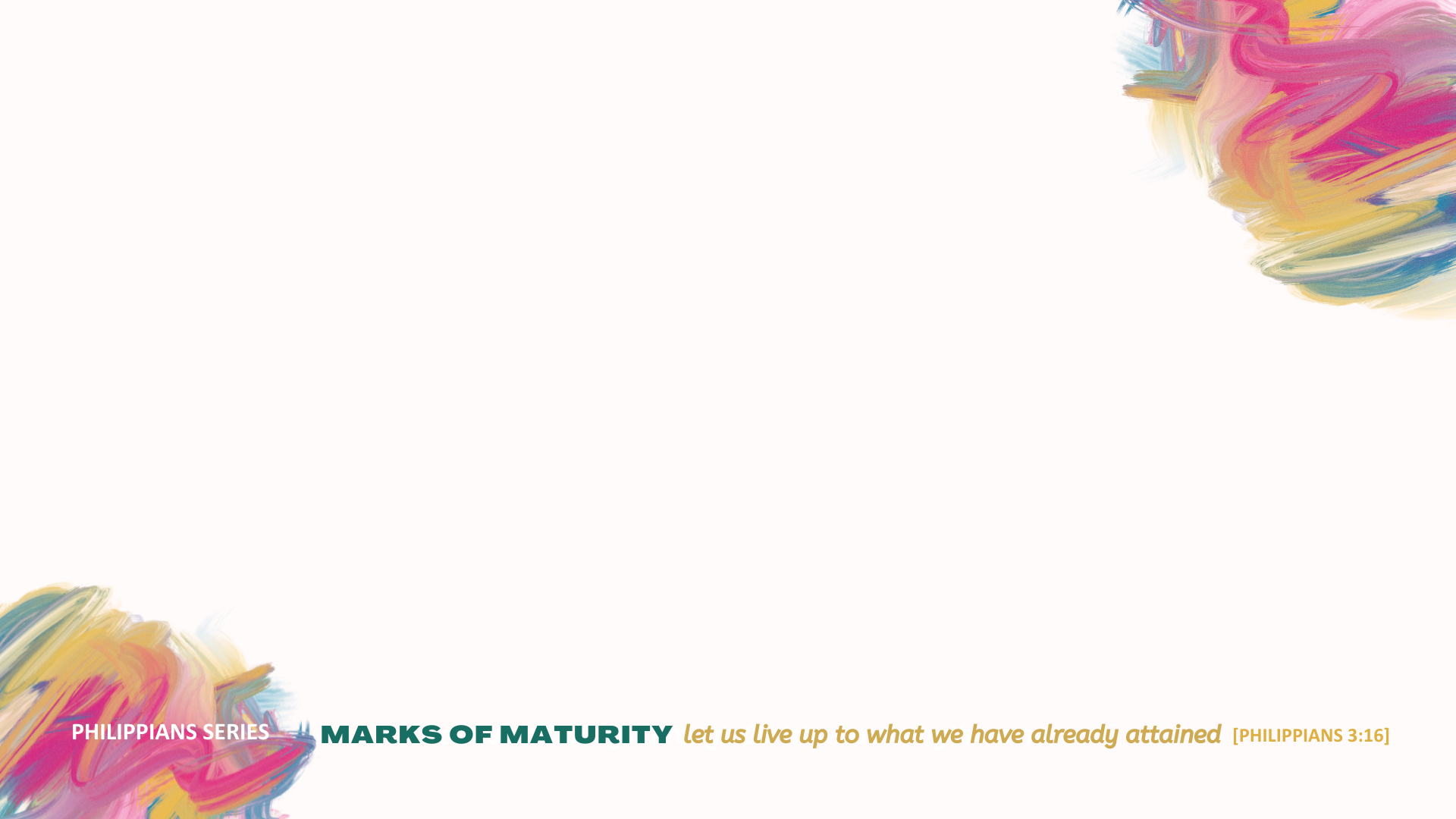 LIVING AS CITIZENS OF HEAVEN NOW
Staying true to depending on Christ alone as the basis of our relationship with God [3:1-11]
Pressing on towards being like Jesus [3:12-14]
Setting our minds on heaven’s priorities rather than the priorities of earth [3:5-21]
DON’T
be so caught up in second-coming doctrines that they become an end in themselves
allow the second-coming to become an excuse for inaction
DO
remind yourself often of your destiny so that it motivates you towards personal holiness, growth and transformation and focus on Kingdom priorities in the energy of the Holy Spirit
Remind yourself often of your destiny 
so that it motivates you
The only thing worse than being blind is having sight 
and no vision 
HELEN KELLER
Remind yourself often of your destiny 
so that it motivates you
Vision without execution 
is hallucination.THOMAS EDISON
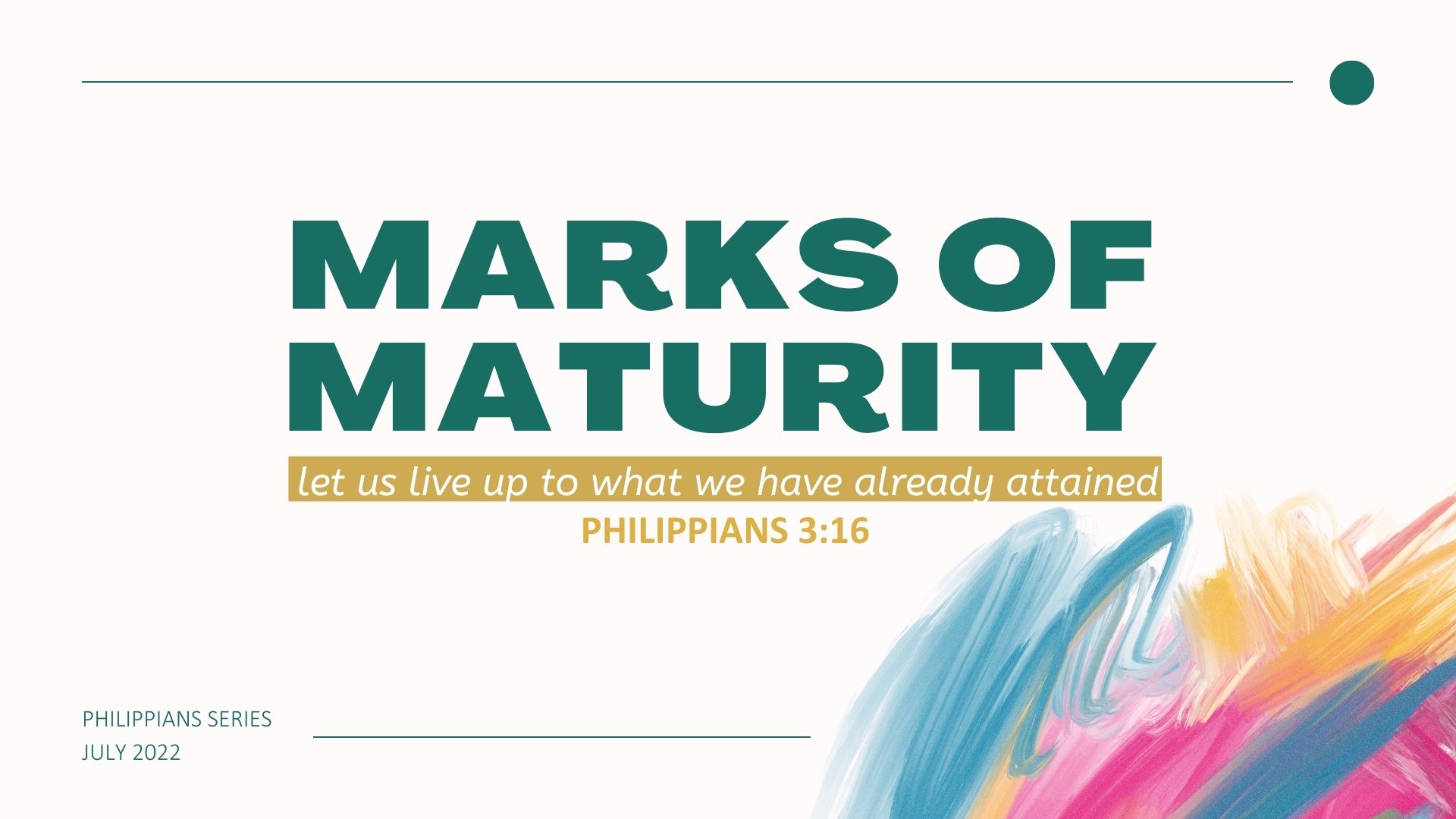